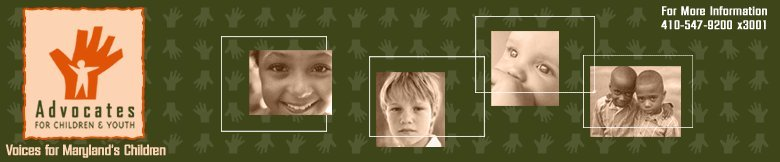 Building a Legacy of healthy children
January 14, 2014
Advocates for Children and Youth
Is an independent, state-wide, child advocacy organization seeking to create a better life for each of Maryland’s children through policy, practice, and advocacy.
We work across four issue areas which include education, child welfare, juvenile justice and health
Our goal with implementation of the ACA is to ensure that Maryland’s most vulnerable children and families:
Have access to affordable health care coverage through a “No Wrong Door” streamlined enrollment approach
Have meaningful access to providers and services that meet their needs.
Maryland Initiatives related to Health Reform Implementation
Medicare/All Payer Waiver
State Innovation Model Program (SIMs)
State Health Improvement Plan (SHIP)
MHIP – Access for Bridge Eligible Individuals
Health Enterprise Zones
moving forward in Maryland
Fully functional IT system that can generate demographic data on enrollment, as well as monitor churn
Data collection that will allow ongoing analysis of network adequacy and access to primary care providers and specialists
Identification of baseline data on the uninsured and development of metrics for measuring the success of health reform in improving outcomes and reducing health disparities. 
Successful integration of all medical assistance and social welfare programs into the HIX by the end of 2015 and realization of a true “No Wrong Door” enrollment system
[Speaker Notes: Data, data, data.  An a]
ACY Priorities
Monitor enrollment and access to health services for former foster youth who are now eligible for Medicaid to age 26
 Monitor network adequacy for primary and pediatric specialty services; ensure meaningful access to pediatric dental care
Build on the work of the Navigator Advisory Committee by establishing a “learning collaborative process” for the Connector Entities to ensure that best enrollment practices are shared in real time
Identify appropriate integrative care models, such as health homes, to improve the health status of vulnerable children and youth
Collaborate across silos to address social determinants of public health 
Continue to work with Maryland AAP and others to identify existing and missing indicators for pediatric health
Leigh Stevenson Cobb,
Health Director
Email: lcobb@acy.org
8 Market Place, Suite 500
Baltimore, Maryland 21202
410-547-9200
www.acy.org